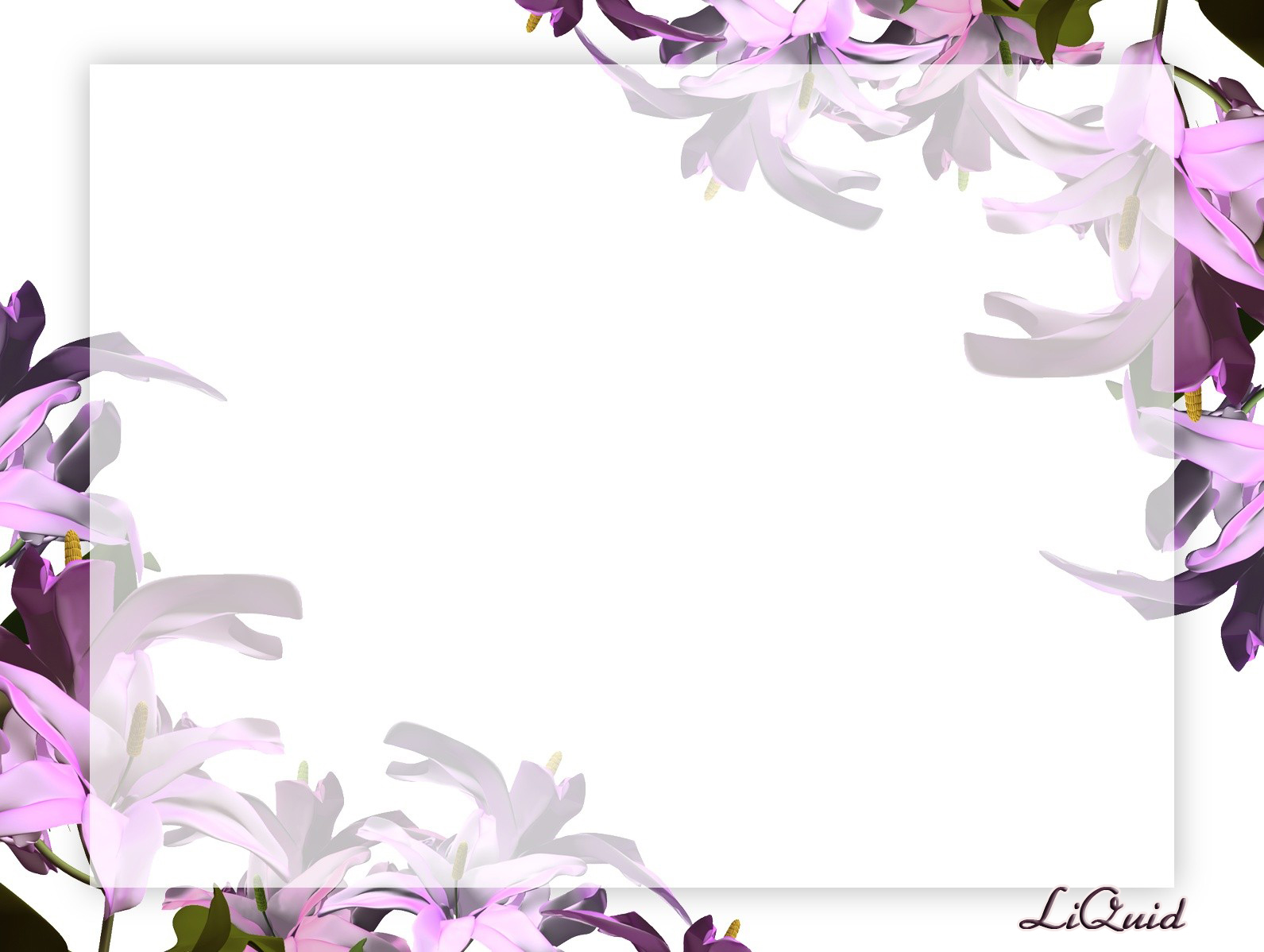 PERUJUKAN DAN DAFTAR PUSTAKADALAM KARYA TULIS ILMIAH
MKU
BAHASA INDONESIA
UNIVERSITAS LAMPUNG
			2025
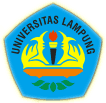 Pentingnya Bahasa dalam Karya Tulis Ilmiah
Kaidah Penulisan dalam Karya Tulis Ilmiah
Bahasa yang digunakan dalam karya tulis ilmiah harus mengacu kepada kaidah penulisan yang benar. 

	Kaidah penulisan ini antara lain terdiri  atas kaidah kebahasaan dan ejaan. 

	Kaidah kebahasaan yang perlu diperhatikan antara lain:
kaidah pemilihan dan penggunaan kata/diksi, 
penyusunan kalimat, dan 
penyusunan alinea.  

	Adapun kaidah ejaan yang perlu diperhatikan antara lain: penulisan huruf, penulisan kata, penulisan angka dan lambang bilangan, penulisan singkatan dan akronim, penulisan unsur-unsur serapan, dan penggunaan tanda-tanda baca.  
	
	Kedua kaidah penulisan di atas harus ditaati oleh penulis sebab jika dilanggar akan mengganggu nilai semantis pada tulisan tersebut.
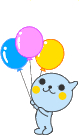 Berikut contoh penggunaan ejaan yang tidak tepat pada skripsi mahasiswa Jurusan Kehutanan Fakultas Pertanian Universitas Lampung.
Contoh:
	
	Budidaya lebah madu juga bisa dijadikan sebagai sarana untuk meningkatkan pendapatan masyarakat khususnya yang tinggal disekitar hutan.

Pada contoh di atas, kata depan di pada kata disekitar berfungsi sebagai kata depan yang menunjukkan makna tempat, maka kata depan di harus ditulis terpisah dengan kata yang mengikutinya.
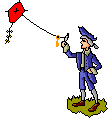 Perujukan dalam Karya Tulis Ilmiah
Perujukan merupakan tindak lanjut bagi seorang penulis setelah kegiatan penyintesissan. Kegiatan ini hampir sama dengan penyintesisan dan langkah ini lebih dikenal dengan pengutipan.

kutipan merupakan suatu bukti pendukung atau bahkan sebagai landasan penulis dalam menyusun karya tulisnya. Kaitannya dengan sintesis, kutipan ini ini digunakan sebagai penguat sintesis yang merupakan olahan pendapat pribadi penulis.

Perujukan melalui pengutipan ini penting bagi para penulis karangan ilmiah. Penulis melakukan hal ini sebagai pertanggungjawaban keilmiahan tulisannya. Penulis harus menaati etika perujukan ini dengan benar. Seorang penulis yang mengutip pendapat orang lain tanpa menyebutkan sumbernya dapat dikategorikan  plagiarisme atau tindakan penjiplakan.
Lanjutan…
Perujukan dalam karya tulis ilmiah dapat dilakukan dengan tiga cara. Cara-cara pengutipan tersebut adalah:

perujukan dengan menggunakan catatan kaki (foot note);
perujukan dengan menggunakan catatan akhir (endnotes); 
perujukan dengan menggunakan tanda kurung.
Tata cara penulisan catatan kaki
Catatan kaki diletakkan di bawah halaman tempat nomor catatan kaki. 
Dipisahkan dengan garis putus-putus sebanyak 14 pukulan.
Garis tersebut berjarak dua spasi dari teks.
Nomor catatan kaki yang pertama berjarak dua spasi dari garis.
Antarakalimat dalam satu catatan kaki ditulis satu spasi.
Antarcatatan kaki ditulis dua spasi.
Catatan kaki perlu diurutkan setiap bab.
Dalam teks, nomor ditulis pada huruf terakhir dengan menaikkan setengah spasi.
Contoh kutipan dengan cara menulis catatan kaki
 
	Dari sekian banyak definisi pembelajaran atau learning, saya memilih dua definisi berikut ini: (1) ”A relatively peramanent change in response potentiality which occurs as a result of reinforced practice’ dan (2) ” a change in human disposition or capability, which can be retained, and which is not simply ascribable to the process of growth.”²
 
Pada bagian bawah halaman yang sama dengan kutipan, catatan kaki ditulis sebagai berikut. 
	_____________  
 
²Kedua definisi ini dikutip oleh Zais dalam Curriculum: Principles and Foundations  (1976: 246).
Penulisan Daftar Pustaka dalam Karya Tulis Ilmiah
Pada prinsipnya, unsur yang ditulis dalam daftar pustaka  yang bersumber dari buku secara berurutan terdiri atas: 
nama pengarang ditulis dengan urutan: nama akhir, nama awal, dan nama tengah tanpa gelar akademik,
 tahun terbit, 
 judul dan subjudul ditulis dengan huruf miring, 
kota tempat penerbitan,  dan 
nama penerbit. Nama-nama dalam daftar pustaka ditulis berdasarkan abjad.
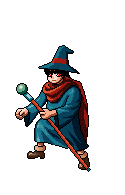 1. Rujukan yang bersumber dari buku yang ditulis oleh seorang penulis.
Cooper, James M. (1990), Classroom Teaching Skill. Canada: D.C. Heath and Company.
2. Rujukan yang bersumber dari satu buku dan ditulis oleh dua orang penulis, semua nama dicantumkan.
Widodo, Mulyanto, Nurlaksana Eko R., dan Ali Mustofa (1997). MKU Bahasa Indonesia. Bandar Lampung: Universitas Lampung. 
3. Rujukan dari buku yang berisi kumpulan artikel, dan ada editornya.
Junus, Umar (1986). Kebudayaan Minangkabau. Dalam Koentjoroningrat (Ed). Manusia dan Kebudayaan di Indonesia. Jakarta: Djambatan.
4. Rujukan dari artikel dalam jurnal.
Sadali (2001). Pengaruh Penerapan Model Pembelajaran Role Playing terhadap Aktivitas Guru dan Hasil Belajar dalam Mata Pelajaran Pendidikan IPS di Sekolah Dasar. Jurnal Pendidikan Vol. 2 No.1, Maret 2001.
5. Rujukan dari koran yang diketahui penulisnya ditulis biasa seperti penulisan yang sumbernya dari buku.
Tabah, Anton. (2004). Polwan Semakin Efektif dalam Penegakan Hukum 2 . Dalam Lampung Post 2004, 1 September. Lampung.
6. Rujukan dari lembaga yang ditulis atas nama lembaga tersebut.
Depdiknas (2008). Kamus Besar Bahasa Indonesia. Jakarta: Gramedia Pustaka Utama.
7. Rujukan dari karya terjemahan ialah dengan menulis nama pengarang asli paling depan kemudian nama penerjemah ditulis setelah judul terjemahan.
Brown, G. Dan Yule G. (1996) Analisis Wacana; Alih Bahasa Sutikno. Jakarta: Gramedia.
8. Rujukan skripsi, tesis, dan disertasi. Judul skripsi, tesis, dan disertasi diikuti pernyataan  skripsi, tesis, dan disertasi tidak diterbitkan.
Pargito. (2008). Pengembangan Bahan Ajar Ilmu Pengetahuan Sosial dalam Persfektif Pendidikan Multikultural (Disertasi). Bandung: Sekolah Pascasarjana UPI Bandung.
9. Rujukan berupa makalah yang disajikan.
Widodo, Mulyanto (2012). Pembangunan Karakter: Perlu Penanaman Atau Pengajaran (Makalah Disajikan dalam Rangka Memperingati Hari Jadi FKIP Unila ke-44). Bandar Lampung: FKIP Unila.
10. Rujukan dari internet.
Puspa, S. (2009). Integrasi Perspektif Ekologi dalam Proses Pendidikan di Sekolah Alam Bogor (online). Makalah Seminar Pekan Ekologi Manusia, Bogor (http://puspa5wu.multiply.com/journal/item/122/I. Diakses 22 Agustus 2010).
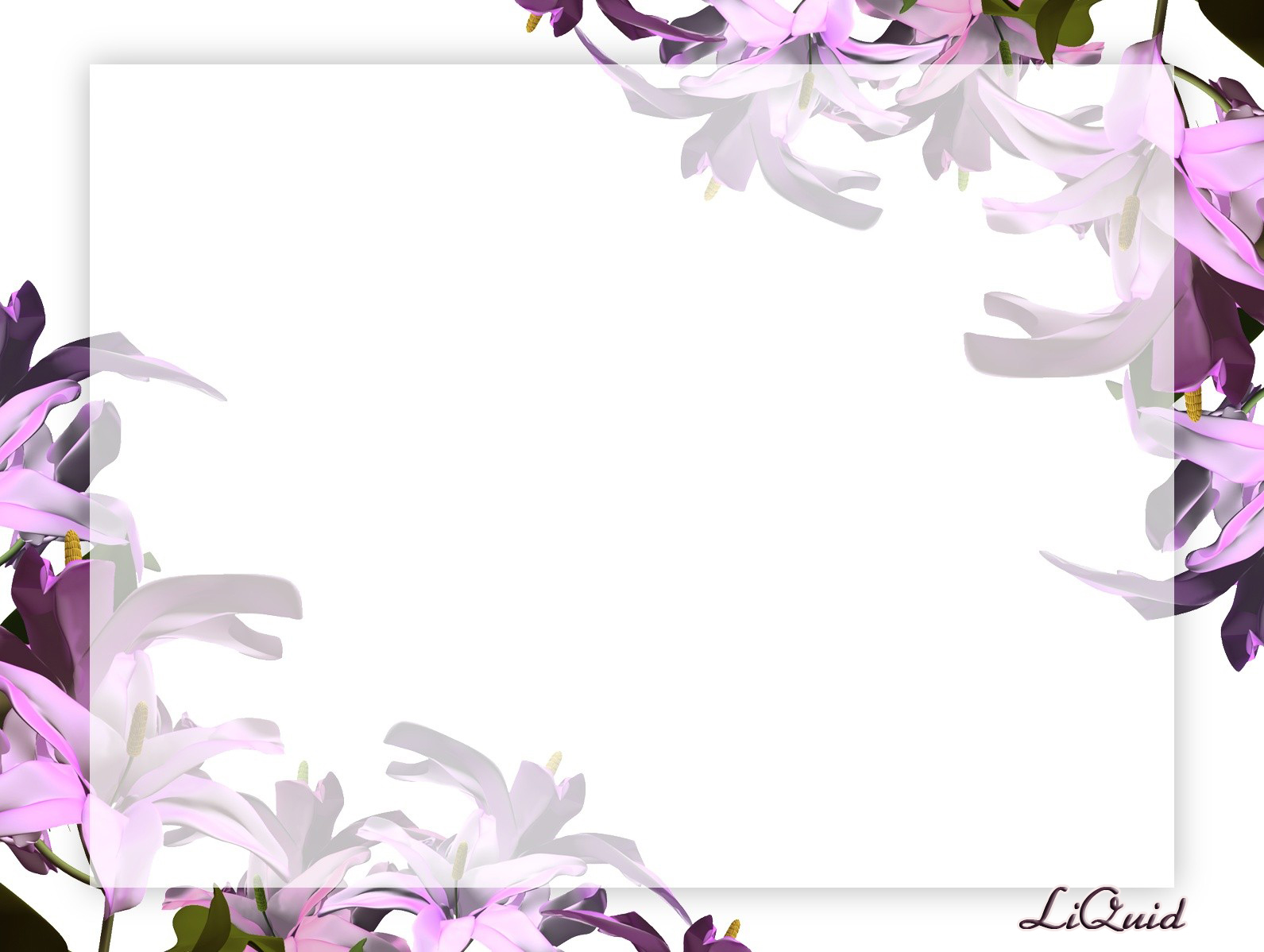 PEMERINGKATAN JUDUL
Contoh 1 (penulisan judul abstrak):
ABSTRAK
Contoh  2 (penulisan judul skripsi):
TINDAK ILOKUSI IMPLOSIF ANAK USIA LIMA TAHUN
DAN IMPLIKASINYA PADA PEMBELAJARAN BAHASA 
DI TAMAN KANAK-KANAK
 
Contoh 3 (penulisan judul riwayat hidup):
RIWAYAT HIDUP
 
Contoh 4 (penulisan judul persembahan):
PERSEMBAHAN
 
Contoh 5 (penulisan judul sanwacana):
SANWACANA
Contoh 6 (penulisan judul daftar isi):
DAFTAR ISI
Contoh:

PENDAHULUAN
Latar Belakang Masalah
Rumusan Masalah
Tujuan Penelitian
Manfaat Penelitian
Ruang Lingkup Penelitian
 
LANDASAN TEORETIS
	Analisis Wacana
	Pragmatik
	Aspek-aspek Situasi Tutur
	Konteks dan Unsur-unsurnya
	Tindak Tutur (Speech Act)
		Hakikat Tindak Tutur
		Jenis-jenis Tindak Tutur
			Tindak Tutur Lokusi
			Tindak Tutur Ilokusi
			Tindak Tutur Perlokusi
			Tindak Tutur Langsung dan Tidak Langsung
dst.
Perlatihan
1.	Jelaskan bahwa bahasa yang dipergunakan dalam karya tulis ilmiah penulis merupakan cerminan pola pikir penulisnya.

2.	Jelaskan, mengapa bahasa berperan penting dalam karya tulis ilmiah?

Bacalah abstrak skripsi atau tesis dan tentukan penyimpangan bahasa dan ejaannya!

Sebelum menulis, penulis perlu melakukan penyintesisan. Jelaskan tiga prinsip dalam penyintesisan  karya tulis!  

Jelaskan fungsi kutipan dalam sebuah karya tulis!

Unsur apa saja yang perlu diperhatikan dalan mengutip yang sumber rujukannya dari internet. Berilah contoh kutipannya sesuai dengan bidang ilmu Anda.

Susunlah daftar pustaka yang sumbernya dari buku, majalah, jurnal, dan inertnet minimal sepuluh judul. Daftar pustaka tersebut sesuai dengan bidang ilmu Anda.
RUJUKAN
 
 
Akhadiah, S. 2001. Pembinaan Kemampuan Menulis Bahasa Indonesia. Jakarta: Penerbit Erlangga.
 
Alwasilah, Chaedar A. 1997. Politik Bahasa dan Pendidikan. Bandung: Remaja Rosdakarya.
 
Alwi, Hasan. 2000. Bahasa Indonesia Pemakai dan Pemakaiannya. Jakarta: Pusat Bahasa.
 
Arifin, Zaenal E. 1998. Dasar-dasar Penulisan Karangan Ilmiah. Jakarta: Grasindo.
 
Depdiknas. 2002. Pengembangan Sistem Pendidikan Tenaga Kependidikan Abad ke-21. Jakarta: Depdiknas.
 
Depdiknas. 2003. Pengindonesiaan Kata dan Ungkapan Asing. Jakarta: Pusat Bahasa.
 
Djiwandono, M & Soenardi. (1989). Pengembangan Tes Kemampuan Berbahasa Indonesia. Laporan Penelitian: Puslit IKIP Malang.
 
Finoza, Lamuddin. 2001. Komposisi Bahasa Indonesia. Jakarta: Insan Mulia.
 
Indriati, Etty. 2003. Menulis Karya Ilmiah. Jakarta: Gramedia Pustaka Utama.
 
Keraf, G. 1988. Diksi dan Gaya Bahasa. Jakarta: PT Gramedia.
 
Keraf, G. 1980. Komposisi. Jakarta:Gramedia.
 
Latief, A. 2001. Bahan Penyuluhan Bahasa Indonesia: Ejaan. Jakarta: Pusat Bahasa. 
Moeliono, Anton M. 2001. Bahan Penyuluhan Bahasa Indonesia: Bentuk dan Pilihan Kata. Jakarta: Pusat Bahasa.
 
Sudarwati. 1991. Pemakaian Bahasa Indonesia dalam Skripsi Mahasiswa Untag 1945. Surabaya: Untag 1945
 
Sugihastuti. 2000. Bahasa Laporan Penelitian. Yogyakarta: Pustaka Pelajar.
 
Suherli. 2002. Pengembangan Model Literal dalam Meningkatkan Pembelajaran Menulis. Disertasi, tidak dipublikaskan. Bandung: PPS UPI.
 
Widodo, Mulyanto dkk. 1997. MKU Bahasa Indonesia. Bandar Lampung: Universitas Lampung.